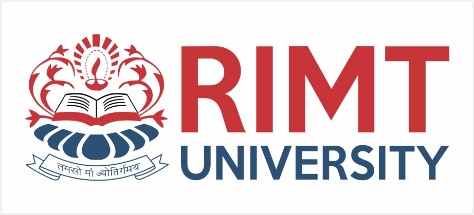 DIGITAL ELECTRONICS &LOGIC DESIGN
Course Name: B.Tech CSE Semester: 3rd
Prepared by: Er. Irfana Shafi
1
Dr.Nitin Thapar_SOMC_ITFM
Department of Computer Science & Engineering
education for life                                          www.rimt.ac.in
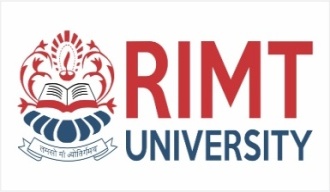 KARANAUGH MAP
Boolean algebra helps us simplify expressions and circuits
Karnaugh Map: A graphical technique for simplifying a Boolean
expression into either form:
minimal sum of products (MSP)
minimal product of sums (MPS)
Goal of the simplification.
There are a minimal number of product/sumterms
Each term has a minimal number of literals
2
education for life                         www.rimt.ac.in
Department of Computer Science & Engineering
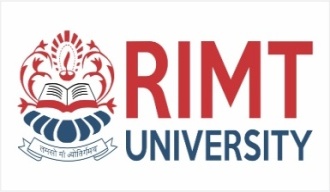 KARANAUGH MAP
A two-variable function has four possible minterms. We can re-  arrange these minterms into a Karnaugh map
Y
0
1
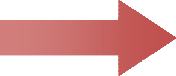 0
1
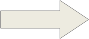 X
Now we can easily see which minterms contain commonliterals
Minterms on the left and right sides contain y’ and y respectively
Minterms in the top and bottom rows contain x’ and x respectively
Y
0
1
0
1
X
education for life                         www.rimt.ac.in
Department of Computer Science & Engineering
855
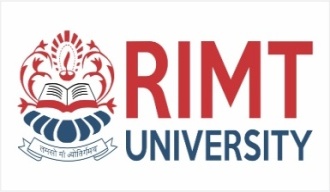 KARANAUGH MAP
Make as few rectangles as possible, to minimize the number of
products in the final expression.
Make each rectangle as large as possible, to minimize the number of  literals in each term.
Rectangles can be overlapped, if that makes them larger
The most difficult step is grouping together all the 1s in the K-map
Make rectangles around groups of one, two, four or eight 1s
All	of	the	1s	in  the	map  should  be	included  in	at	least	one
rectangle. Do not include any of the 0s
Each group corresponds to one productterm
education for life                         www.rimt.ac.in
Department of Computer Science & Engineering
866
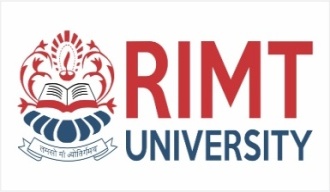 KARANAUGH MAP
Maxterms are grouped to find minimal PoS expression
yz
01	11	10
00
0
x
1
87
Department of Computer Science & Engineering
education for life                         www.rimt.ac.in
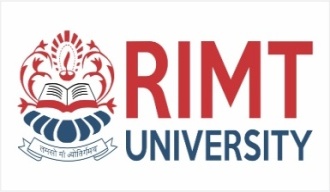 3 Variable k-Map
Let’s consider simplifying  f(x,y,z) = xy + y’z + xz
You should convert the expression into a sum of mintermsform,
The easiest way to do this is to make a truth table for the
function, and then read off the minterms
You can either write out the literals or use the minterm
shorthand
Here is the truth table and sum of minterms for our example:
f(x,y,z) = x’y’z	+ xy’z
+ xyz’
+ xyz
= m1	+ m5 + m6 + m7
education for life                         www.rimt.ac.in
Department of Computer Science & Engineering
838
3 variable k-Map
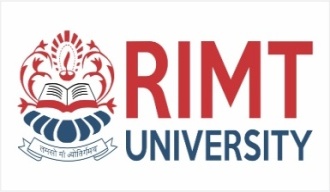 For a three-variable expression with inputs x, y, z, the arrangement of
minterms is more tricky:
YZ
00	01	11	10
YZ
0
1
00
01
11
10
X
0
1
X
education for life                         www.rimt.ac.in
Department of Computer Science & Engineering
849
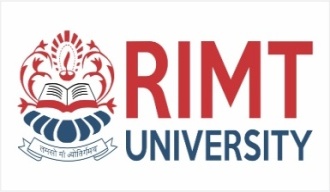 3-VARIABLE K-MAP
Here is the filled in K-map, with all groups shown
The magenta and green groups overlap, which makes eachof  them as large as possible
Minterm m6 is in a group all by itslonesome
The final MSP here is x’z + y’z + xyz’
education for life                         www.rimt.ac.in
Department of Computer Science & Engineering
90
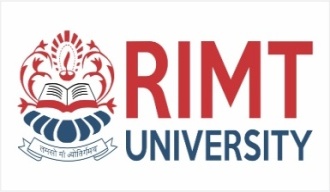 3-VARIABLE K-MAP
There may not necessarily be a unique MSP. The K-map below  yields Two valid and equivalent MSPs, because there are two possible ways to include minterm m7
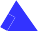 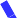 y’z + yz’ + xy	y’z + yz’ + xz
Remember that overlapping groups is possible, as shown above
education for life                         www.rimt.ac.in
Department of Computer Science & Engineering
91
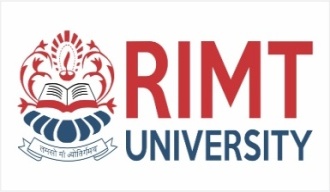 3-VARIABLE K-MAP
Maxterms are grouped to find minimal PoS expression
yz
01	11	10
00
0
x
1
972
education for life                         www.rimt.ac.in
Department of Computer Science & Engineering
4-VARIABLE K-MAP
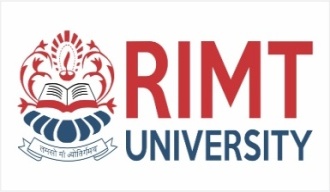 We can do four-variable expressions too!
The minterms in the third and fourth columns, and in thethird
and
fourth rows, are switched around.
Again, this ensures that adjacent squares have common literals
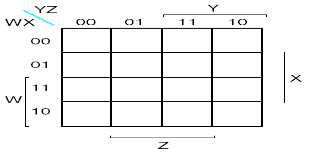 Grouping minterms is similar to the three-variable case, but:
You can have rectangular groups of 1, 2, 4, 8 or 16 minterms
You can wrap around all four sides
93
education for life                         www.rimt.ac.in
Department of Computer Science & Engineering
4-VARIABLE K-MAP
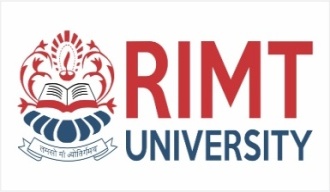 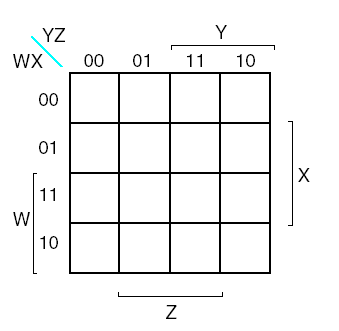 Department of Computer Science & Engineering
education for life                         www.rimt.ac.in
944
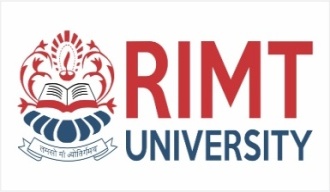 4-VARIABLE K-MAP
a  sum of minterms, s
map:
The expression Y is already
We can make the following groups, resulting in the MSP x’z’ + xy’z
Y
1	0	0	1
0	1	0	0
0	1	0	0
X
W
1	0	0	1
Z

Example: Simplify m0+m2+m5+m8+m10+m13
education for life                         www.rimt.ac.in
Department of Computer Science & Engineering
955
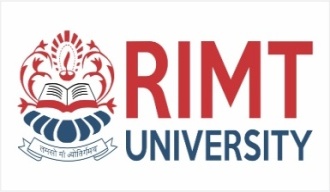 4-VARIABLE K-MAP
F(W,X,Y,Z)= ∏ M(0,1,2,4,5)
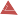 x +y+z	x+y+z’	x+y’+z’	x+y’+z
0
x
y
zx’+y’+z’1
x’ 0+0y+z	x’+y+0z1’
1 x’+y’+z
1
10
F(W,X,Y,Z)= Y . (X + Z)
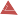 0	0
00
0
1
0
z
01y
1
1
x
0
1
1
100
1
education for life                         www.rimt.ac.in
Department of Computer Science & Engineering
966
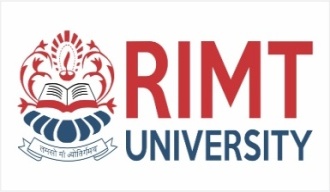 5-VARIABLE K-MAP
Objective:
Understand the 5-Variable K-map
Course Outcomes(CAEC020.06):
Evaluate the functions using various types of minimizing algorithms  like Karanaugh map method.
Department of Computer Science & Engineering
education for life                         www.rimt.ac.in
97
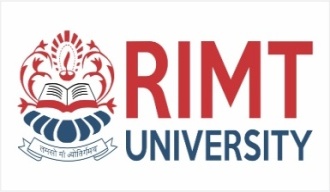 5-variable K-map
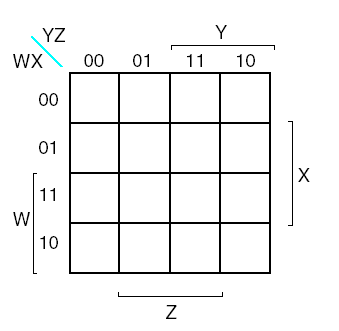 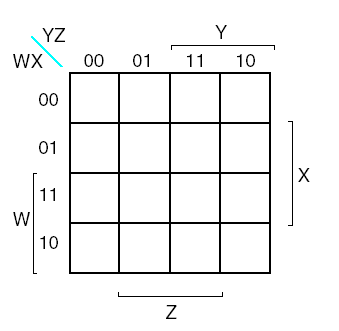 V= 0
Department of Computer Science & Engineering
education for life                         www.rimt.ac.in
938
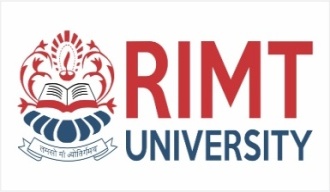 5-VARIABLE K-MAP
In our example, we can write f(x,y,z) in two equivalent ways
f(x,y,z) = x’y’z + xy’z + xyz’
f(x,y,z) = m1  + m5 + m	+ m
+ xyz
6
7
In either case, the resulting K-map is shown below
education for life                         www.rimt.ac.in
Department of Computer Science & Engineering
949
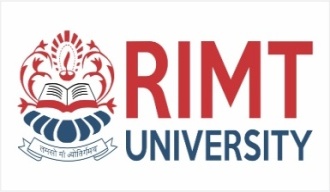 5-VARIABLE K-MAP
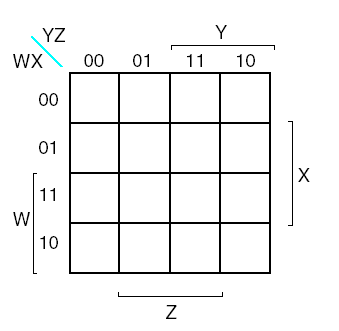 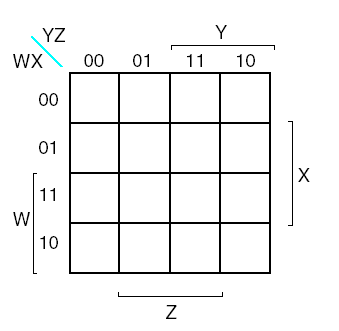 1
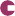 1
1
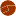 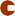 1
1	1
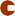 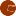 1
V= 0
V= 1
f = XZ’
Σm(4,6,12,14,20,22,28,30)
+ V’W’Y’
+ W’Y’Z’
+ VWXY
+ V’WX’YZ
Σm(0,1,4,5)
Σm(0,4,16,20)
Σm(30,31)
m11
Department of Computer Science & Engining
education for life                     www.rimt.ac.in
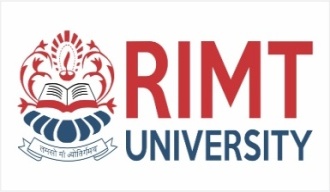 DON’T CARE CONDITION
You don’t always need all 2n input combinations in ann-variable
function

If you can guarantee that certain input combinations never
occur
If some outputs aren’t used in the rest of the circuit
We mark don’t-care outputs in truth tables and K-maps with Xs.
Department of Computer Science & Engineering
education for life                         www.rimt.ac.in
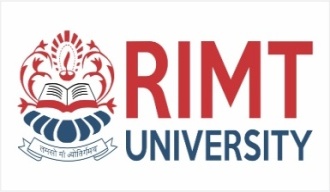 DON’T CARE CONDITION
Find a MSP for
f(w,x,y,z) = m(0,2,4,5,8,14,15), d(w,x,y,z) = m(7,10,13)
This notation means that input combinations wxyz = 0111, 1010  and 1101(corresponding to minterms m7, m10 and m13) are unused.
Department of Computer Science & Engineering
education for life                         www.rimt.ac.in
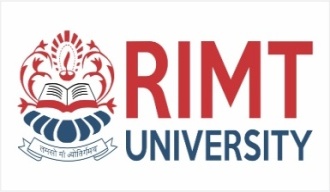 DON’T CARE CONDITIONS
Find a MSP for:
f(w,x,y,z) = m(0,2,4,5,8,14,15), d(w,x,y,z) = m(7,10,13)
Y
1	1
1	1	x
X
x	1	1
x
W
1
Z

f(w,x,y,z)= x’z’ + w’xy’ + wxy
Department of Computer Science & Engineering
education for life                         www.rimt.ac.in